Rapid Outcome Report
This template is merely an example of elements to include in an outcomes report. Please utilize this opportunity to highlight your insights and findings in the most impactful format you deem appropriate.

To be completed 5 working days after the program has started.
1
Outcomes Report - Grant ID: [xxx][Insert Grant Title]
Insert provider logo and/or partner
ACTIVITY URL: To be pasted
2
Key Highlights
Please add any questions asked by learners.

Please add any qualitative feedback.

Please add educational gains

XYZ
Breakdown by Learner (no.)
Learner knowledge aligned to objectives (vs non-learners or vs pre-education)
Top 3 Practice changes
Change 1


Change 2


Change 3
Potential patient impact
* Please create similar format table or use linked Excel spreadsheet.
Top Insights gained for Future Education
Top 3 barriers to change
Learning Objectives
Insight 1

Insight 2

Insight 3
Barrier 1


Barrier 2


Barrier 3
Objective 1

Objective 2

Objective 3
Interim Outcome Report
This template is merely an example of elements to include in an outcomes report. Please utilize this opportunity to highlight your insights and findings in the most impactful format you deem appropriate.

Include outcomes of the first 90 days after the start of the activity and submit within 100 days.
3
Outcomes Report - Grant ID: [xxx][Insert Grant Title]
Insert provider logo and/or partner
ACTIVITY URL: To be pasted
4
Key Highlights
Please add any questions asked by learners.

Please add any qualitative feedback.

Please add educational gains

XYZ
Breakdown by Learner (no.)
Learner knowledge aligned to objectives (vs non-learners or vs pre-education)
Top 3 Practice changes
Change 1


Change 2


Change 3
Potential patient impact
* Please create similar format table or use linked Excel spreadsheet.
Top Insights gained for Future Education
Top 3 barriers to change
Learning Objectives
Insight 1

Insight 2

Insight 3
Barrier 1


Barrier 2


Barrier 3
Objective 1

Objective 2

Objective 3
Outcomes Report - Grant ID: [xxx]Overview
Insert provider logo and/or partner
ACTIVITY URL: To be pasted
5
Please Include screenshots of the activity
Please Include screenshots of the activity
Target Audience
e.g. Neurologists/Nurses/Pharmacists
Learning Objectives
Please Include screenshots of the activity
Objective 1

Objective 2

Objective 3
Please Include screenshots of the activity
Outcomes Report - Grant ID: [xxx]Learners
Insert provider logo and/or partner
ACTIVITY URL: To be pasted
Geographical Spread (if applicable)
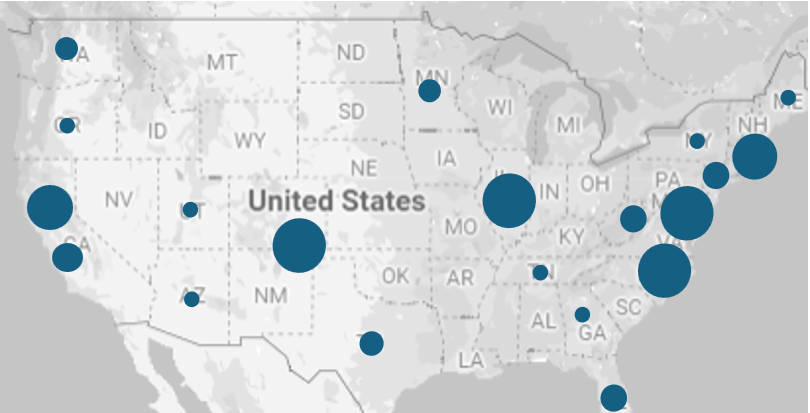 Breakdown of Learner
by Setting (no.)
Outcomes Report - Grant ID: [xxx]Learner Knowledge/Competence/Performance
Insert provider logo and/or partner
Please indicate the Moore’s level achieved
Please indicate the correct answer with a star
Please insert the full text of each answer, replacing [Answer 1], [Answer 2] etc.
Please insert the Question as the Graph Title
Please replicate per objective
Learning Objective 1:
Clinical Rationale:
e.g. In your rationale provide information on data points, evidence to the answer
Outcomes Report - Grant ID: [xxx]Learner Knowledge/Competence/Performance
Insert provider logo and/or partner
Please indicate the Moore’s level achieved
Please indicate the correct answer with a star
Please insert the full text of each answer, replacing [Answer 1], [Answer 2] etc.
Please insert the Question as the Graph Title
Please replicate per objective
Learning Objective 2:
Clinical Rationale:
e.g. In your rationale provide information on data points, evidence to the answer
Outcomes Report - Grant ID: [xxx]Learner Knowledge/Competence/Performance
Insert provider logo and/or partner
Please indicate the Moore’s level achieved
Please indicate the correct answer with a star
Please insert the full text of each answer, replacing [Answer 1], [Answer 2] etc.
Please insert the Question as the Graph Title
Please replicate per objective
Learning Objective 3:
Clinical Rationale:
e.g. In your rationale provide information on data points, evidence to the answer
Outcomes Report - Grant ID: [xxx]Key insights
Insert provider logo and/or partner
Top 3 Practice changes
Top 3 Barriers to change
Change 1


Change 2


Change 3
Barrier 1


Barrier 2


Barrier 3
Key Highlights
Top 3 Insights
Highlight 1


Highlight 2


Highlight 3
Insight 1


Insight 2


Insight 3
Outcomes Report - Grant ID: [xxx]Feedback, Quotes and Questions
Insert provider logo and/or partner
“Impactful quote”
“Impactful quote”
Questions from the learners
Insert any questions asked during the program



Insert any questions asked during the program



Insert any questions asked during the program
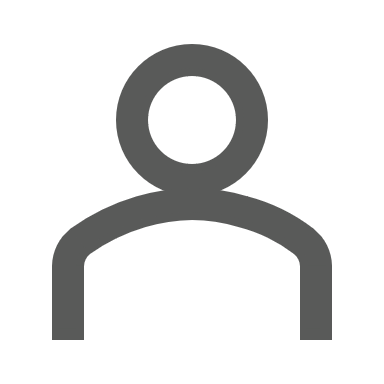 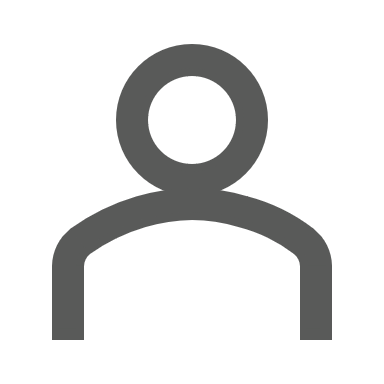 Include Faculty name, 
title and affiliation
Include Faculty name, 
title and affiliation
Feedback from learners on the activity type/format
Feedback


Feedback


Feedback
Final Outcome Report
This template is merely an example of elements to include in an outcomes report. Please utilize this opportunity to highlight your insights and findings in the most impactful format you deem appropriate.

To be completed 30 - 60 days after end of the activity.
12
Outcomes Report - Grant ID: [xxx][Insert Grant Title]
Insert provider logo and/or partner
ACTIVITY URL: To be pasted
13
Key Highlights
Please add any questions asked by learners.

Please add any qualitative feedback.

Please add educational gains

XYZ
Breakdown by Learner (no.)
Learner knowledge aligned to objectives (vs non-learners or vs pre-education)
Top 3 Practice changes
Change 1


Change 2


Change 3
Potential patient impact
* Please create similar format table or use linked Excel spreadsheet.
Top Insights gained for Future Education
Top 3 barriers to change
Learning Objectives
Insight 1

Insight 2

Insight 3
Barrier 1


Barrier 2


Barrier 3
Objective 1

Objective 2

Objective 3
Outcomes Report - Grant ID: [xxx]Overview
Insert provider logo and/or partner
ACTIVITY URL: To be pasted
14
Please Include screenshots of the activity
Please Include screenshots of the activity
Target Audience
e.g. Neurologists/Nurses/Pharmacists
Learning Objectives
Please Include screenshots of the activity
Objective 1

Objective 2

Objective 3
Please Include screenshots of the activity
Outcomes Report - Grant ID: [xxx]Learners
Insert provider logo and/or partner
ACTIVITY URL: To be pasted
Geographical Spread (if applicable)
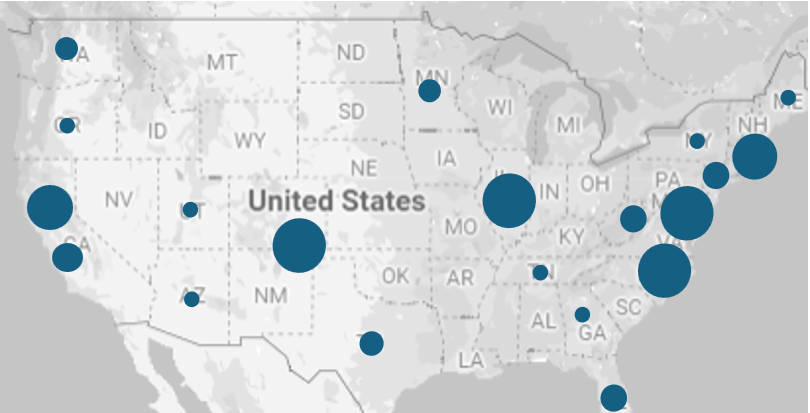 Breakdown of Learner
by Setting (no.)
Outcomes Report - Grant ID: [xxx]Learner Knowledge/Competence/Performance
Insert provider logo and/or partner
Please indicate the Moore’s level achieved
Please indicate the correct answer with a star
Please insert the full text of each answer, replacing [Answer 1], [Answer 2] etc.
Please insert the Question as the Graph Title
Please replicate per objective
Learning Objective 1:
Clinical Rationale:
e.g. In your rationale provide information on data points, evidence to the answer
Outcomes Report - Grant ID: [xxx]Learner Knowledge/Competence/Performance
Insert provider logo and/or partner
Please indicate the Moore’s level achieved
Please indicate the correct answer with a star
Please insert the full text of each answer, replacing [Answer 1], [Answer 2] etc.
Please insert the Question as the Graph Title
Please replicate per objective
Learning Objective 2:
Clinical Rationale:
e.g. In your rationale provide information on data points, evidence to the answer
Outcomes Report - Grant ID: [xxx]Learner Knowledge/Competence/Performance
Insert provider logo and/or partner
Please indicate the Moore’s level achieved
Please indicate the correct answer with a star
Please insert the full text of each answer, replacing [Answer 1], [Answer 2] etc.
Please insert the Question as the Graph Title
Please replicate per objective
Learning Objective 3:
Clinical Rationale:
e.g. In your rationale provide information on data points, evidence to the answer
Outcomes Report - Grant ID: [xxx]Key insights
Insert provider logo and/or partner
Top 3 Practice changes
Top 3 Barriers to change
Change 1


Change 2


Change 3
Barrier 1


Barrier 2


Barrier 3
Key Highlights
Top 3 Insights
Highlight 1


Highlight 2


Highlight 3
Insight 1


Insight 2


Insight 3
Outcomes Report - Grant ID: [xxx]Feedback, Quotes and Questions
Insert provider logo and/or partner
“Impactful quote”
“Impactful quote”
Questions from the learners
Insert any questions asked during the program



Insert any questions asked during the program



Insert any questions asked during the program
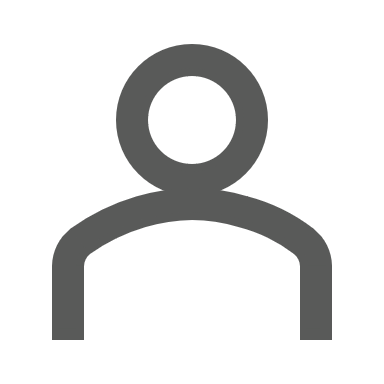 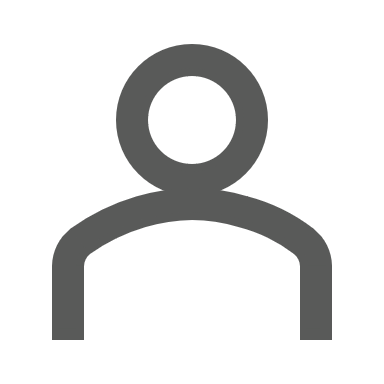 Include Faculty name, 
title and affiliation
Include Faculty name, 
title and affiliation
Feedback from learners on the activity type/format
Feedback


Feedback


Feedback